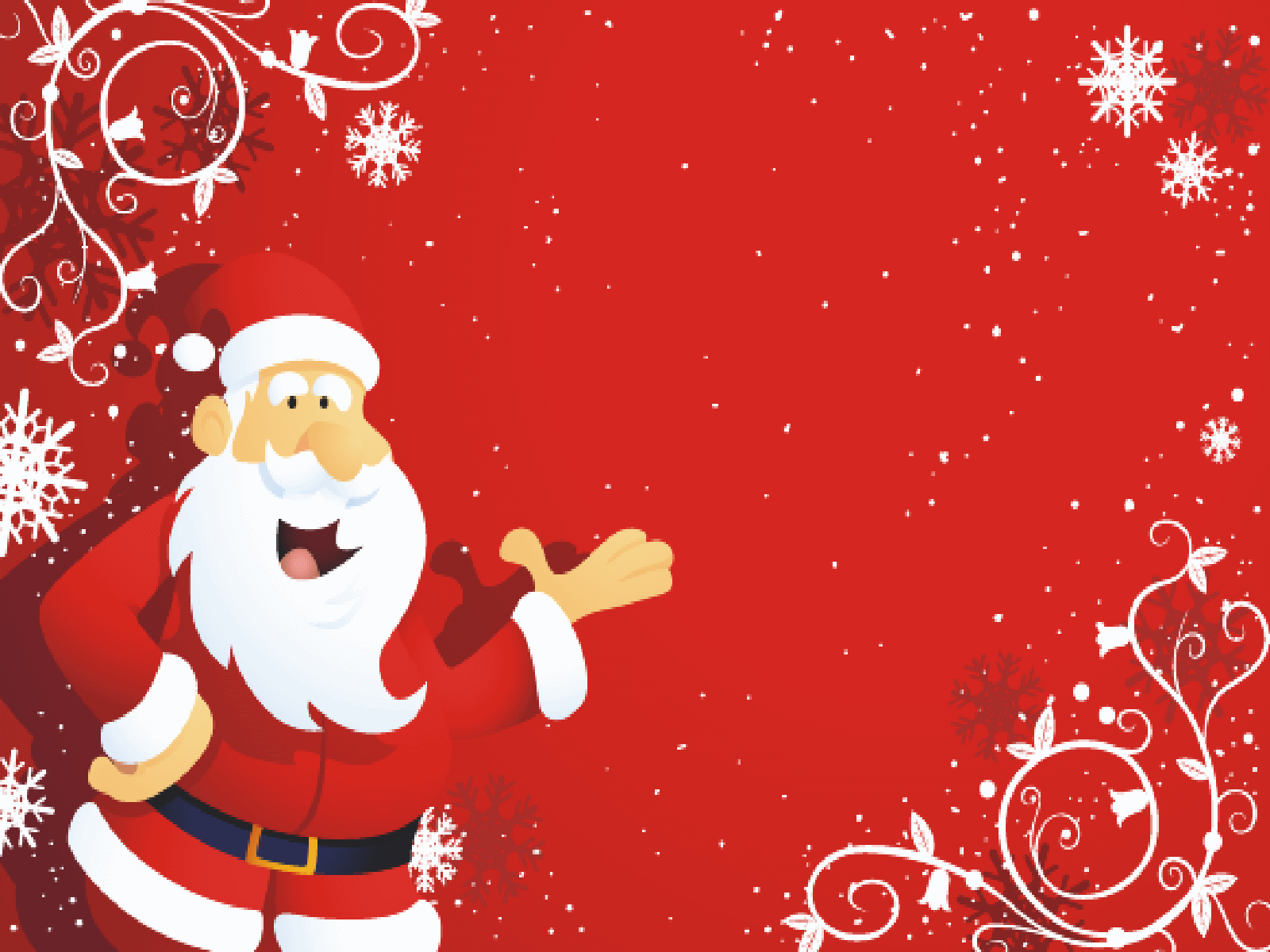 Last Group Metting of the Year
LSPN 04.12.2012

Jean-Baptiste Gualtierotti
Micro-topic: 
Desymmetrization 
(Part 1?)
Concept
Structure A
Topicity?
enantio
homo
diastereo
achiral
meso
Chiral C2
Pseuo chiral C2
Enantiopic 
differientiation
Diastereotopic 
differientiation
monofunctionalisation
Structure B
Desymmetrization
A Lower state of chirality
B Higher state of chirality
Note: facial differentiation could be considered desymmetrization
Magnuson, Tettrahedron 1995, 2167.
Concept
Superior to kinetic resolution
Desymmetrisation
In theory may have 100% yield
Kinetic resolution
In theory may have 50% yield
May be higher if starting compound 
can racemise during the process
Scope
What?
Aziridine
Epoxides
Anhydrides
Enes
Ethers
Dienes
Diols
Ketones
Willis J. Chem. Soc., Perkin Trans 1, 1999, 1765
With what?
hydrolysis
Ring openings
transesterifications
alkylation
methathesis
reductions
Asymetic deprotonation
oxydations
New frontiers in Asymmetric catalysis, Wiley, 2007, edited Leutens chapter 10 by Rovis (on server)
Enzymes
Traditionally «feared» by chemists despite being often highly selective
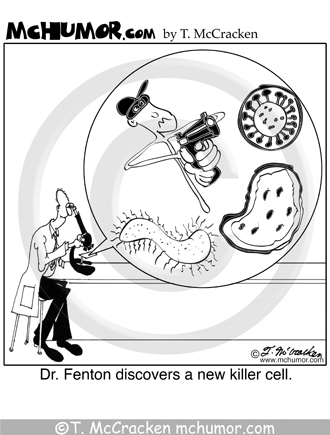 - Sensitive to contamination
- Work in water
- Require bio-knowledge to handle
- Optimized by controlled mutagenis
- Requires specific equipment
Modern advances made them «chemist-friendly»
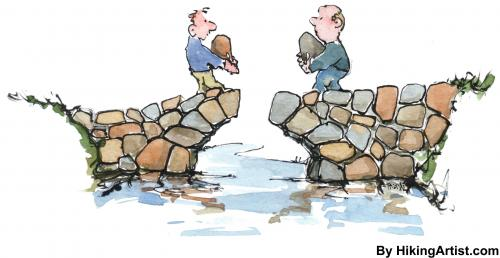 Gotor, Chem. Rev. 2005, 105, 313
Enzymes
Commercial sources for broader substrate scope
Most enzymes from review are availible from sigma-aldritch
Gotor, Chem. Rev. 2005, 105, 313
Basic prediciton rules through models and empiricla rules
3D models availibe rcsb.PDB; following simple substituant size analysis
Weissfloch, A. N. E.; Rappaport, A. T.; Cuccia, L. A. J. Org. Chem 1991, 56, 2656-2665.
Classical optimisation possibilities
Immobilized enzymes
Organic media methods
Cao, L.; Langen, L. v.; Sheldon, R. A. Curr. Opin. Biotechnol. 2003, 14, 387-394
Carrea, G.; Riva, S. Angew. Chem. Int Ed. 2000, 39, 2226-2254
Small, convenient reactors
Ionic liquids/additives
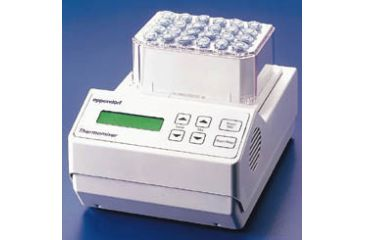 Baudequin, C.; Baudoux, J.; Levillain, J.; Cahard, D.; Gaumont, A.-C.; Plaquevent, J.-C. Tetrahedron: Asymmetry 2003, 14, 3081-3093.
Enzymes: desymmetrization of diols
Many diols can de desymetrized
Few general enzymes: try and see method
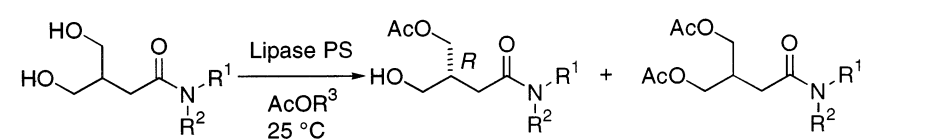 Sacrificial group R3 controls ratio
Yields 77%, ee >95%
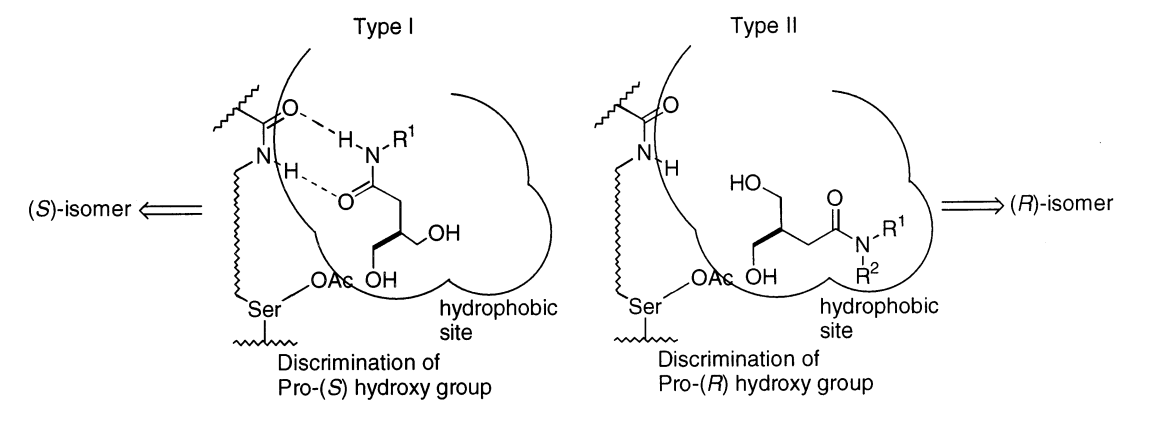 Takabe Tetrahedron: Asymmetry 2000, 11, 4825
Enzymes: desymmetrization of diols
Synthesis of Rifamycin S fragment
Chênevert, J. Org. Chem 2000, 1707
Original synthesis: 9 steps 
from start to final intermediate
With 4.5:1 desym ratios
Oku, J. Org. Chem 1992, 1637.
Large range of diols can be desymmetrized in relatively mild conditions
Enzymes Carboxilic acid derivates
Pig liver esterase main family
Intermediate for several analogues
Ohrlein, Adv. Synth. Catal., 2003, 713
Zaks, Adv. Synth. Catal., 2001, 343
Enzymes Carboxilic acid derivates
Work best on R = H-bond donor or acceptor,
Weak vs aromatic
Gotor, Tetrahedron asymmetry, 2003, 603
R = aromatic, aliphatic, 
higly dependant on solvent and R, 
Strong vs H-bond donor/acceptors
weak vs aromatic
Oda, Tetrahedron Letters, 1988, 1717
Enzymes Carboxilic Baeyer-Villiger oxidations
Develloped yet require more equipment
Mihovilovic, Bioorg. Med. Chem., 2003, 1479
Some recent examples function in ionic liquids with commercial enzymes
Arends, Green Chem, 2011, 2154
Ring opening Desymmetrizations: Epoxides
Early examples
Yamashita, Bull. Chem. Soc. Jpn, 1988, 1213
First high ee’s examples
Jacobsen
Nitriles: org lett, 2000, 1001
Azides: J. Am. Chem. Soc., 1995, 5897
Thiols: J. Org. Chem., 1998, 5252
Acids: Tettrahedron Letters, 1997, 773
Ring opening Desymmetrizations: Epoxides
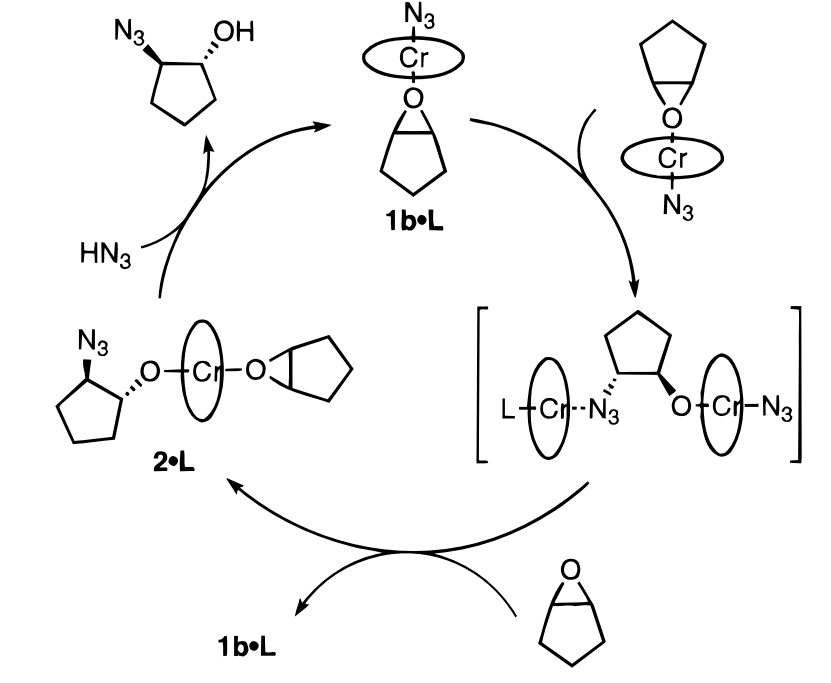 L = THF or ether
Jacobsen, J. Am. Chem. Soc. 1996, 10924
Ring opening Desymmetrizations: Epoxides
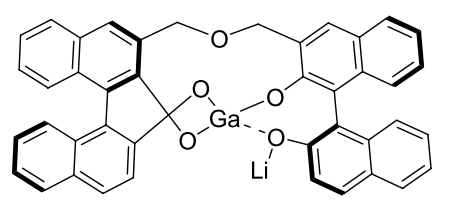 R = Phenols
>67%, >66% ee
Cat.
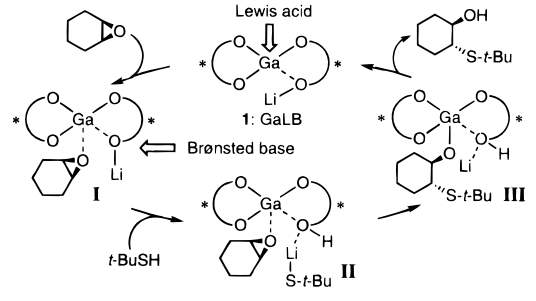 Shibasaki, J. Am. Chem. Soc., 2000, 2252
Kureshy, chirality 2011, 76.
Ring opening Desymmetrizations: Epoxides
>88%, >90% ee
> 94%, > 87%
Denmark, J. Org. Chem., 1998, 2428
Fu, J. Am. Chrm. Soc., 2001, 353
>95%, >90% ee
Nakajima, Tetrahedron Letters, 2002, 8827
Mechanistic studies
Ring opening Desymmetrizations: Aziridines
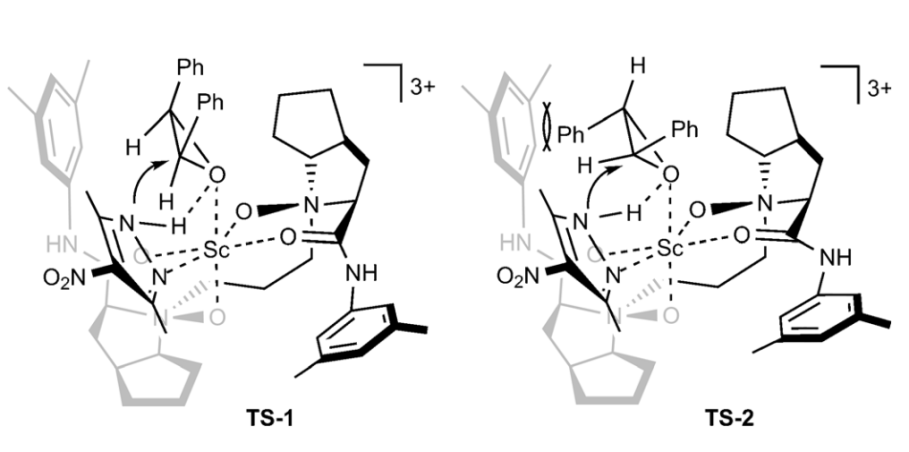 Feng, Chem. Eur. J. 2012, 3473
Ring opening Desymmetrizations: Aziridines
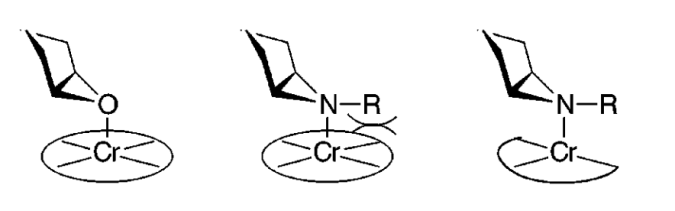 Salen complexes are too big, lowering of catalitic acitvity due to substituent on nitrogen
R = alkyl
R3  = TMSN3
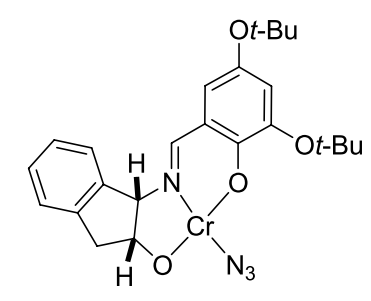 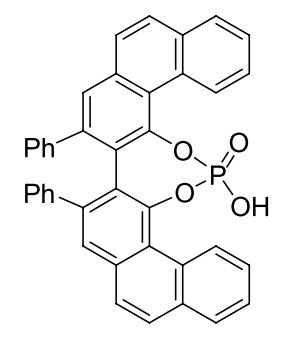 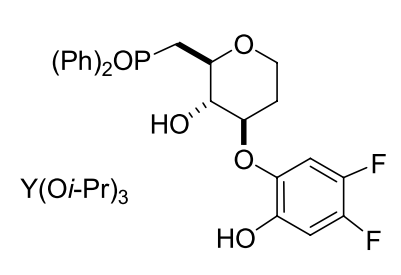 75-95%, 83-94% ee
49-97%, 70-95% ee
94-99%, 87-96% ee
Jacobsen, Org. Lett., 1999, 1611
Antilla, J. Am. Chem. Soc., 2007, 12084.
Shibasaki, J. Am. Chem. Soc., 2006, 6312
Ring opening Desymmetrizations: Aziridines
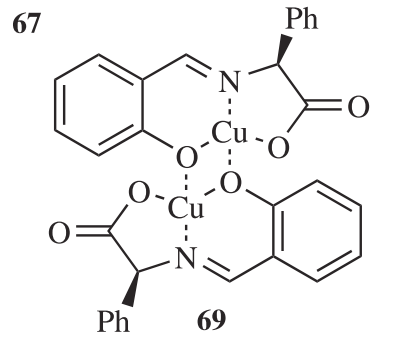 With RMgBr
89% yield 55% ee

R = Me, Pent, ipr, ph,
 2,4,6-trimethyl-ph
Muller, Helvetica Chimica Acta, 2001,  662
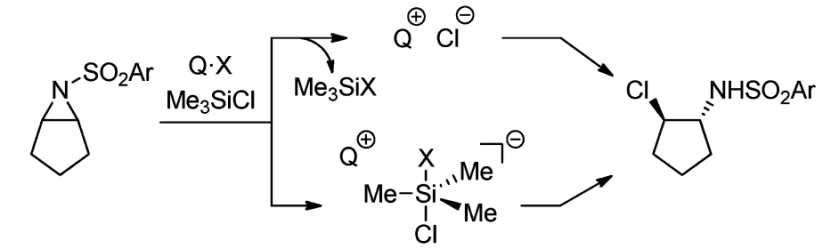 With TMSCl

R = Cl

>80%, 95% ee
Ooi, J. Am. Chem. Soc., 2012, 8794
Ring opening Desymmetrizations: Bridged compounds
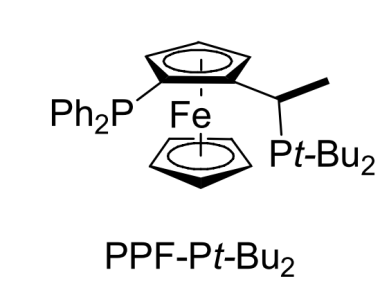 Nu = alcohol/poor amines Cat = Rh(COD)Cl2  53-96%, 93-99% ee
Lautens, J. Am. Chem. Soc., 2000, 5650
Nu = phenol, 60-41%, 91-99% ee
Lautens, Org. Lett., 2000, 1677.
Nu = thiols, 52-92%, 90-98% ee
Lautens, J. Org. Chem., 2004, 2194.
Nu = rich amines Cat = Rh(COD)l2  71-97%, 88-98%
Indol (C-3 position reactive)
Lautens, J. Am. Chem. Soc, 2001, 7170.
Lautens, Org. Lett, 2002, 3465.
>80%, >89% ee
Ring opening Desymmetrizations: Bridged compounds
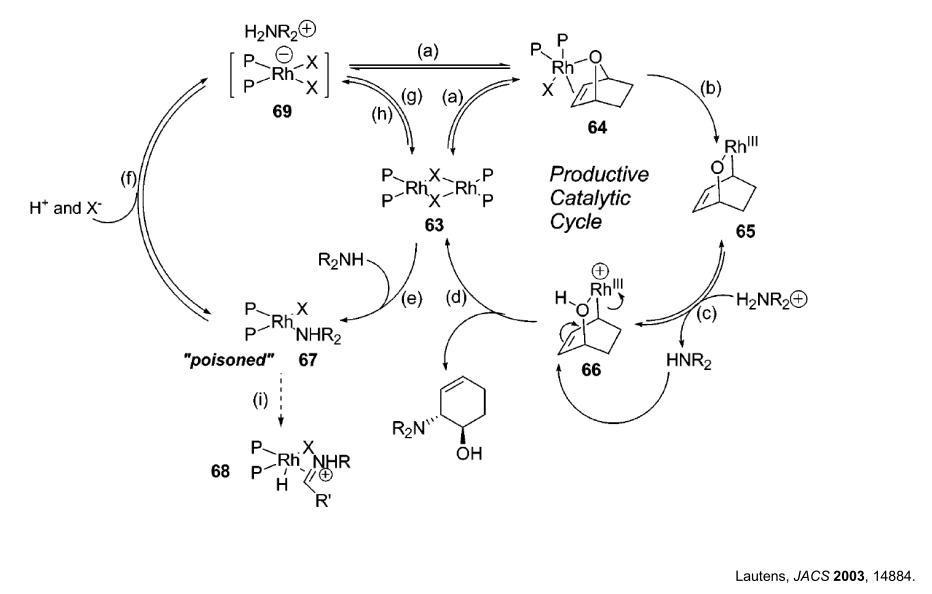 Ring opening Desymmetrizations: Bridged compounds
90%, 89% ee
Lautens, J. Am. Chem. Soc., 2000, 1804
i-Pr-POX: (4S)-2-(2-(diphenylphosphino)-
phenyl)-4-isopropyl-1,3-oxazoline
Lautens, J. Am. Chem. Soc., 2004, 1437
Fesulphos-Palladium(II) Complexes with secondary amines as nucleophiles:
Carretero J. Am. Chem. Soc. 2005, 17938
Ring opening Desymmetrizations: Bridged compounds
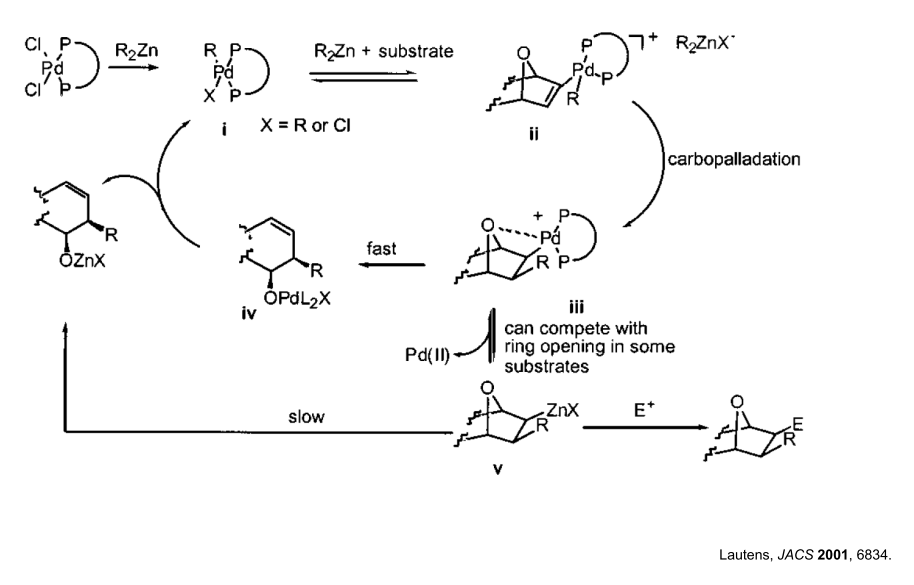 Ring opening Desymmetrizations: Bridged compounds
Yang, J. Org. Chem. 2012, 9756
With AgOTf, TBAI, TMEDA 80°C

Nu = Phenols >92%, 93%ee
Mechanistically hypothesized that Ir functions as Rh
Ring opening Desymmetrizations: Bridged compounds
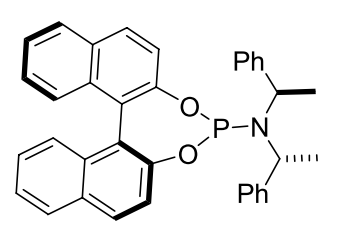 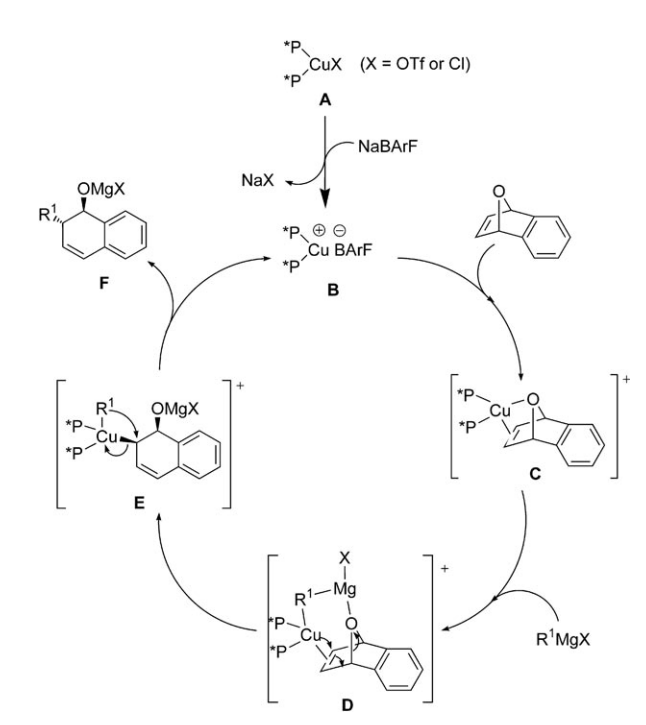 Zhou J. Org. Chem, 2005, 3734
Zhou, Chem. Asian J. 2008, 2105
Ring opening Desymmetrizations: Anyhdrides
First report
Seebach, J. Org. Chem., 1998, 1190
Most popular method
See Diaz de Villegas, Chem. Soc. Rev. 2011, 5564
Chinchona alkaloid catalysts
Ring opening Desymmetrizations: Anyhdrides
List 2010
Deng 2000
Mode of action
Song 2009
Ring opening Desymmetrizations: Anyhdrides
Rovis, J. Am. Chem. Soc, 2002, 174.
Ni(COD)2, i-Pr-POX Et2Zn 85%, 79% ee
Rovis, J. Am. Chem. Soc, 2004, 10248.
Pd(OAc)2 (5 mol%),  JOSIPHOS, Ph2Zn 61-83%, 89-97% ee
Rh(COD)2Cl2 (4 mol%),  Taddol-PNMe2, Li-Aryl, Zn(OTf)2 56-88%%, 76-88% ee
Rovis, Angew. Chem. Int. Ed, 2007, 4514.
Rovis, J. Am. Chem. Soc, 2007, 9302.
Rh(COD)2Cl2 (5 mol%),  t-Bu-POX, (Alkyl)2Zn  62-87%%, 88-95% ee
Ring opening Desymmetrizations: Anyhdrides
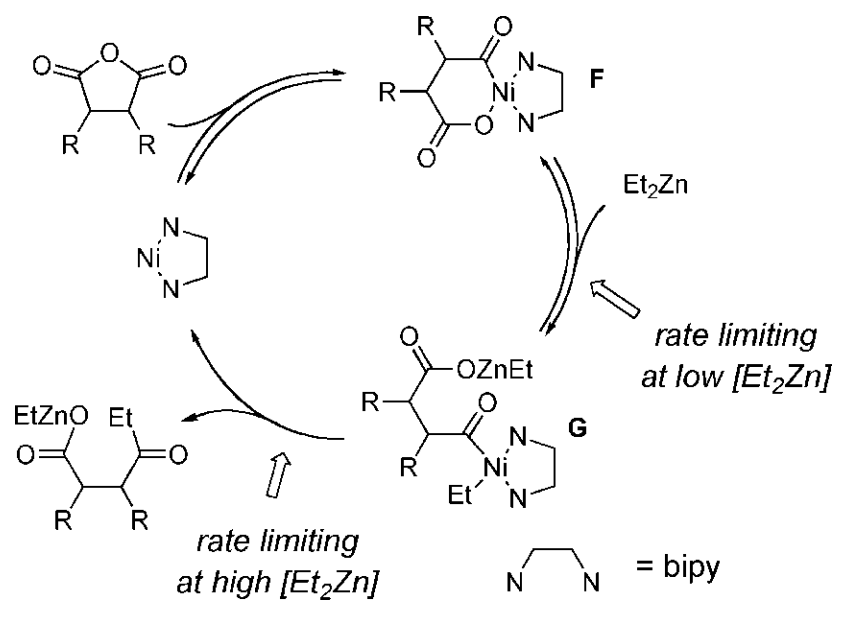 Summerized: Rovis, Acc. Chem. res., 2008, 327
The end?